BADANIA NAD NIELETNIMI
zmiany, metodologia, wyzwania
dr hab. Dagmara Woźniakowska, prof. UW
Przestępczość i zachowania antyspołecznenieletnich we współczesnej Polsce
Projekt badawczy finansowany jest ze środków Narodowego Centrum Nauki w ramach Konkursu OPUS-20
Realizowany jest przez Uniwersytet Warszawski oraz Instytut Nauk Prawnych PAN
ZESPÓŁ BADAWCZY
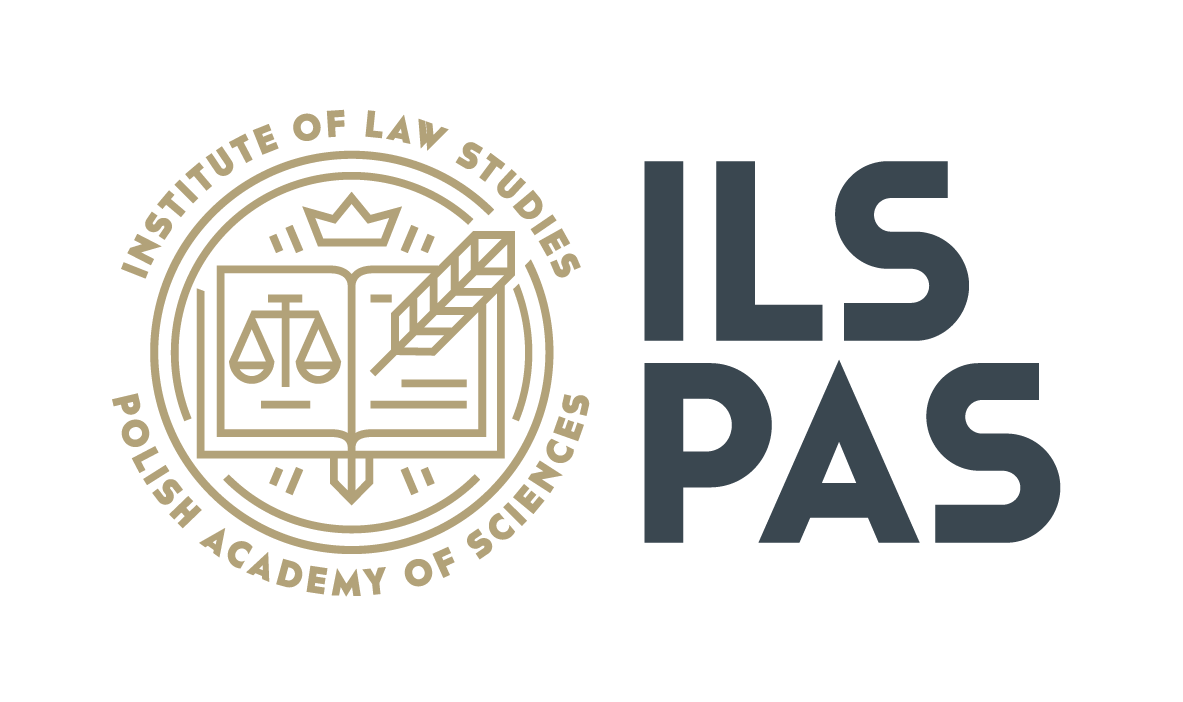 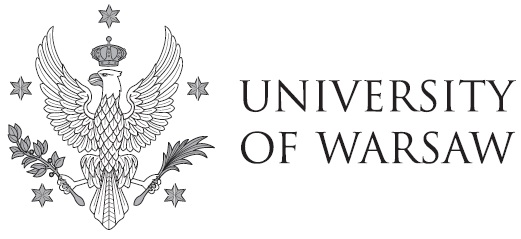 SZCZEGÓŁOWE CELE BADAWCZE
Analiza czynników powodujących podejmowanie przez młodzież zachowań antyspołecznych
Analiza profilu społecznego nieletnich ze szczególnym uwzględnieniem grup:
sprawców czynów zabronionych
wykazujących przejawy demoralizacji
dziewcząt
odpowiadających karnie jak dorośli sprawcy
SZCZEGÓŁOWE CELE BADAWCZE
Analiza struktury czynów karalnych, ich charakterystyki, współsprawców i pokrzywdzonych
Analiza wpływu czynników: płci, wieku, warunków mieszkaniowych i poziomu edukacji na podejmowanie zachowań antyspołecznych przez młodzież i dzieci
Analiza formalnej reakcji na te zachowania, w szczególności orzekanych wobec nieletnich środków wychowawczych i poprawczych 
Analiza ciemnej liczby tzw. przestępczości i zachowań antyspołecznych nieletnich
PLAN BADAŃ
PRAWOMOCNE ORZECZENIA WOBEC NIELETNICH W LATACH 2000-2019
22 725
20XX
7
[Speaker Notes: Krysia
Statystyka sądowa
Do 2007/208 roku wzrost liczby orzeczeń, później spadek do 2017 roku, później stabilny poziom]
PŁEĆ NIELETNICHCZYNY KARALNE
CZYNY KARALNE I ZABRONIONE
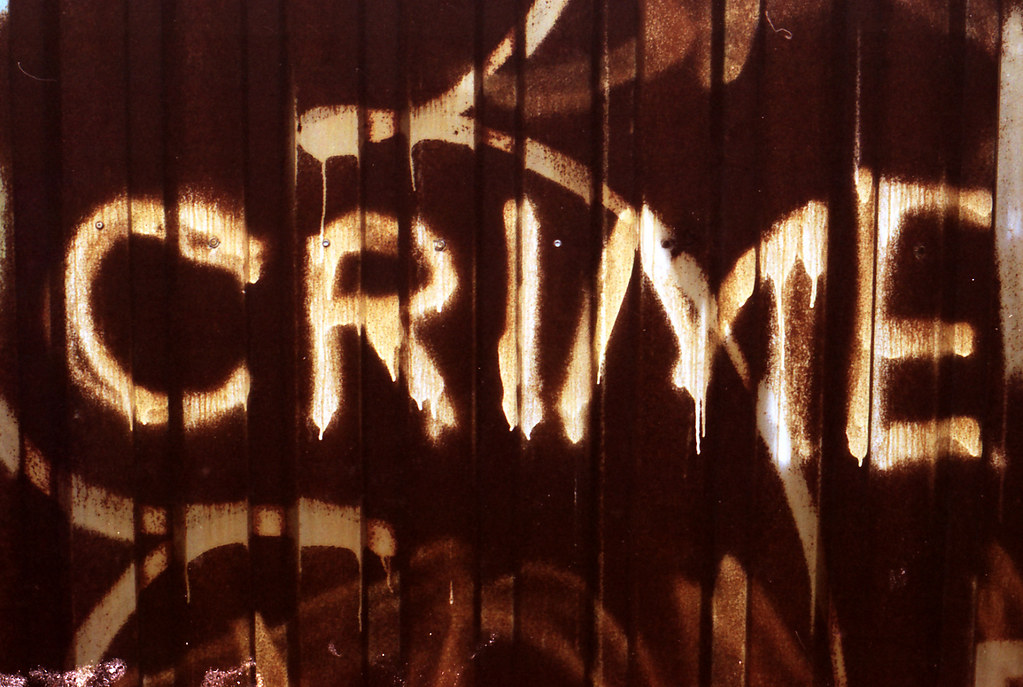 KWALIFIKACJA PRAWNA (n=820) w/w
RZADZIEJ POPEŁNIANE (mniej niż 20 przypadków)
znęcanie się (207 kk)
znieważenie, zniesławienie (212, 216 kk)
zmuszenie do określonego zachowania się (191, 304 kk)
zakłócanie porządku (głośne zachowanie, śmiecenie, picie w miejscu publicznym)
jazda pod wpływem środków psychoaktywnych (178a kk)	
spowodowanie wypadku drogowego, wtargnięcie na jezdnię, utrudnianie ruchu drogowego (177, 178 kk)
Spowodowanie niebezpieczeństwa (160 kk)
Paserstwo (kupno, przechowywanie, sprzedaż kradzionej rzeczy) (291, 292, 293 kk)
Oszustwo (286, 287, 297, 298 kk) 
Podrabianie/przerabianie dokumentów, podrobnienie podpisu (270, 272, 273, 274, 275, 306, 310-316 kk)	
Udział w bójce (158 kk 159 kk)
Uprawianie, wytwarzanie narkotyków lub dopalaczy (53, 54, 61, 63, 64, 65, 66 ustawy o narkomanii
Podpalenie (163 kk)
Zgwałcenie (197, 198, 199 kk)
inne	- 5,7%
DZIEWCZĘTA=195 CHŁOPCY=625
DZIĘKUJĘ ZA UWAGĘ 

dagmara.wozniakowska@uw.edu.pl